PROJEKTNA NASTAVAU ONLINE OKRUŽENJU
Jelena Đurđević, mag. ing. agr.
Srednja škola Matije Antuna Reljkovića 
Slavonski Brod, Hrvatska
AGROTEHNIČAR 
AGROTURISTIČKI TEHNIČAR 
POLJOPRIVREDNI TEHNIČAR FITOFARMACEUT
 POLJOPRIVREDNI GOSPODARSTVENIK
 VRTLAR 
MEHANIČAR POLJOPRIVREDNE MEHANIZACIJE
 ŠUMARSKI TEHNIČAR 
VETERINARSKI TEHNIČAR 
PREHRAMBENI TEHNIČAR 
TEHNIČAR GEODEZIJE I GEOINFORMATIKE 
TEHNIČAR NUTRICIONIST
Naša misija

Omogućiti svakom učeniku optimalan individualan razvoj suvremenim načinima, metodama i postupcima poučavanja te korištenjem suvremenih tehnologija
-20  velikih projekata
-Preko 5 milijuna eura
Škola mentor Regionalnim centrima kompetentnosti
550 Učenika
35 Odjeljenja
12 zanimanja
Nastava na daljinu
Obrazovni sustavi diljem svijeta postavljeni su pred izazov digitalne nastave i kreiranja novih modela obrazovanja. Svi sudionici obrazovnih sustava postavljeni su u vrlo zahtjevnu, izazovnu i nepoznatu situaciju.
Učenici
Nastavnici
digitalna generacija odrasla u digitalnom okruženju
ipak nailaze na mnoge poteškoće 
osjećaju strah od nepoznatoga
loše organiziraju svoje vrijeme
žele povratak u školske klupe
sudionici ubrzanih promjena u obrazovanju
kreatori otvorenog i fleksibilnijeg učenja te novih principa nastave
u kratkom vremenu pripremaju digitalne materijale za rad na daljinu
izrađuju nove modele praćenja i vrednovanja učenika
Srednja škola M. A. Reljkovićau nastavi na daljinu
nastava na daljinu u realnom vremenu
nastava prema redovnome rasporedu
nastavni sat 25 minuta
nastavni sat imao je konstrukciju pravog nastavnog sata s uvodom, motivacijom, razradom i ponavljanjem
komunikacija s učenicima putem dopisivanja u realnom vremenu ili glasovnog kanala
svakodnevni kontakt učenika i nastavnika
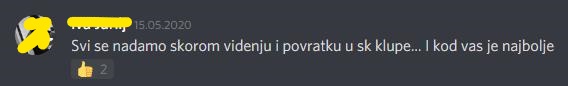 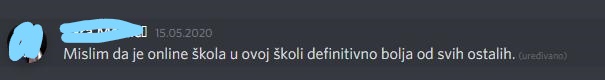 Praktična nastava u online okruženju
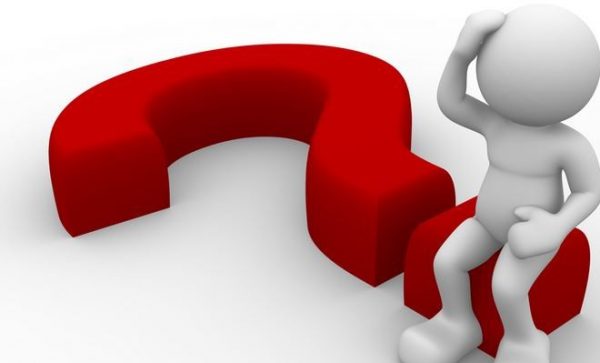 Kako u digitalnom okruženju razviti vještine koje bi učenici trebali steći praktičnim radom?
Praktična nastava u online okruženju
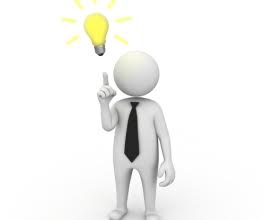 projektno–istraživački zadatci
demonstracija vježbi i vještina putem autorskih video lekcija uz popratne radne listiće sa zadatcima za učenike
Praktična nastava u online okruženju
Videolekcije
Videolekcije
Zadatak za učenike
pogledati videolekciju
u dnevnike rada zabilježiti demonstriranu vježbu korak po korak
izvesti vježbu kod kuće
fotografirati/snimiti tijek 
    izvođenja vježbe 
izraditi kolaž fotografija izvođenja 
    vježbe uz opis svakog koraka
prilagođen sadržaj
videolekcija s uvodom, demonstracijom i zaključkom
demonstracija vježbi i vještina popraćena glasovnom uputom
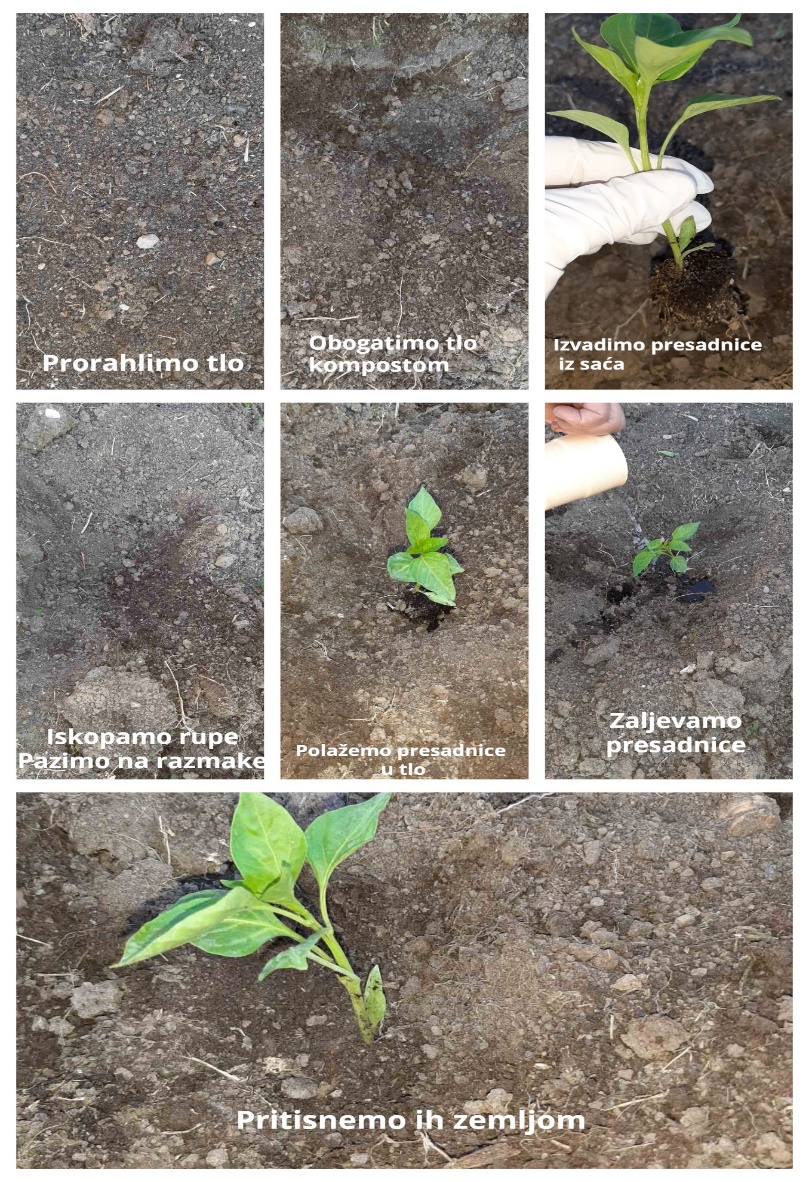 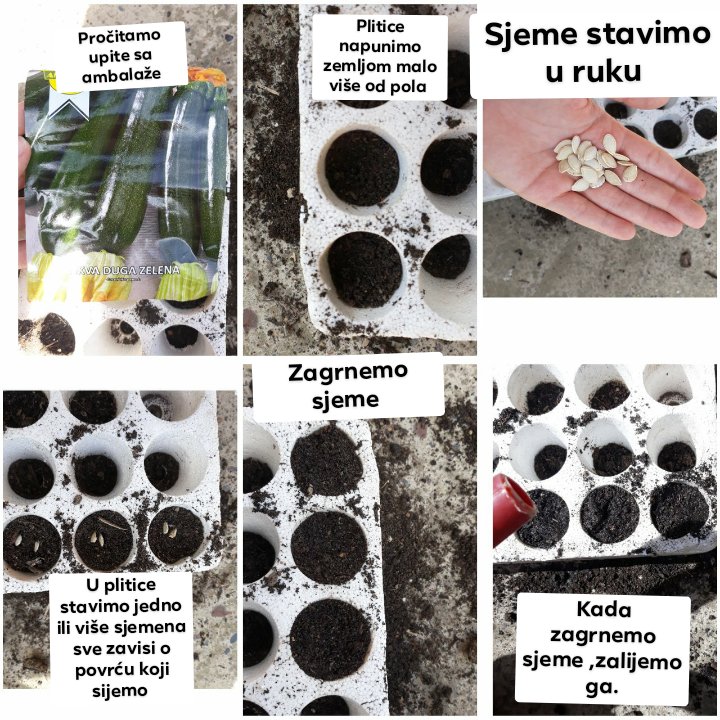 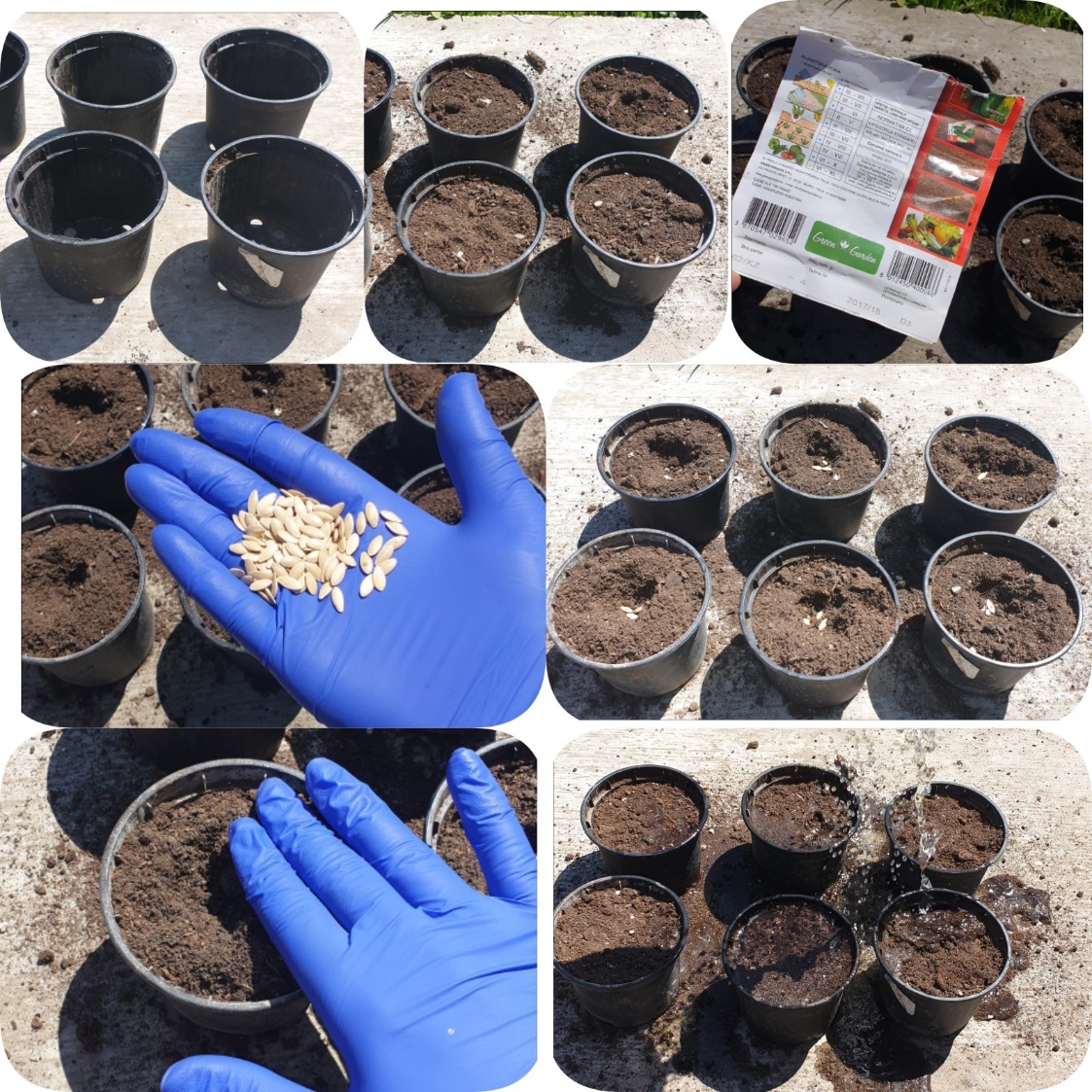 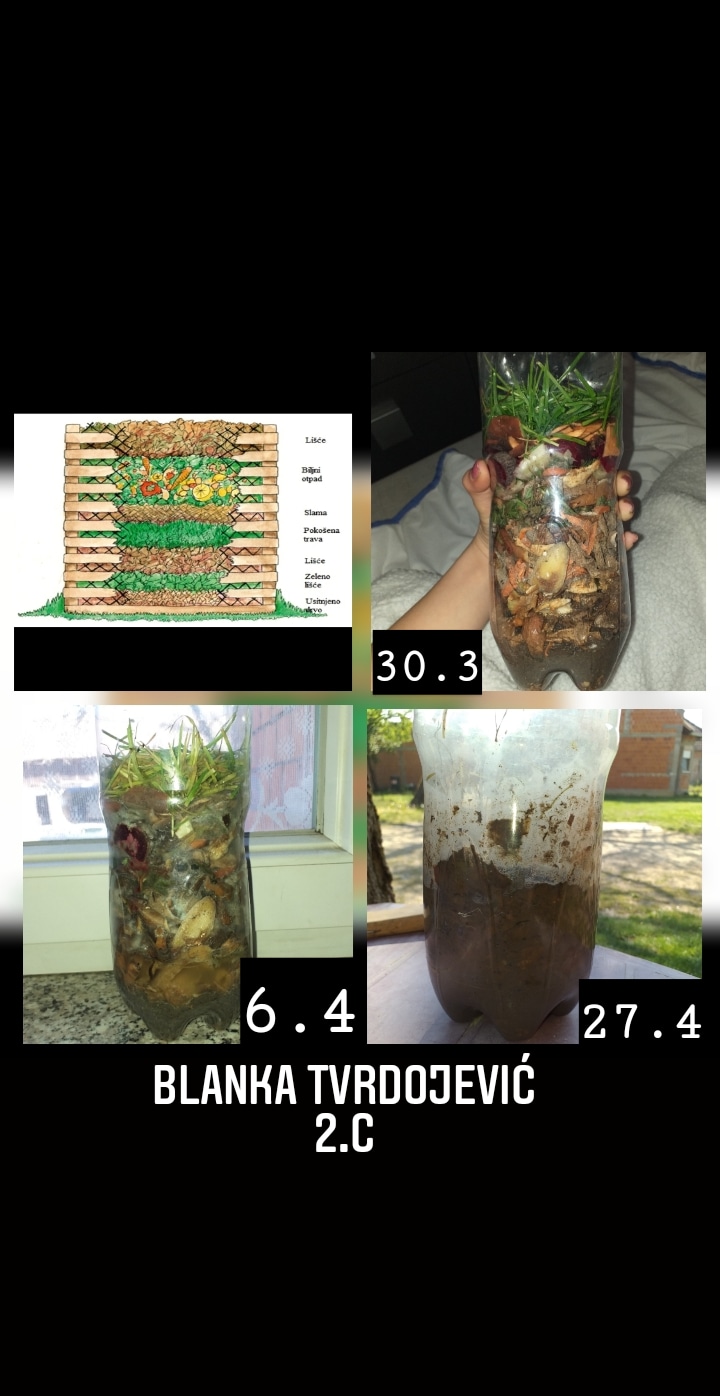 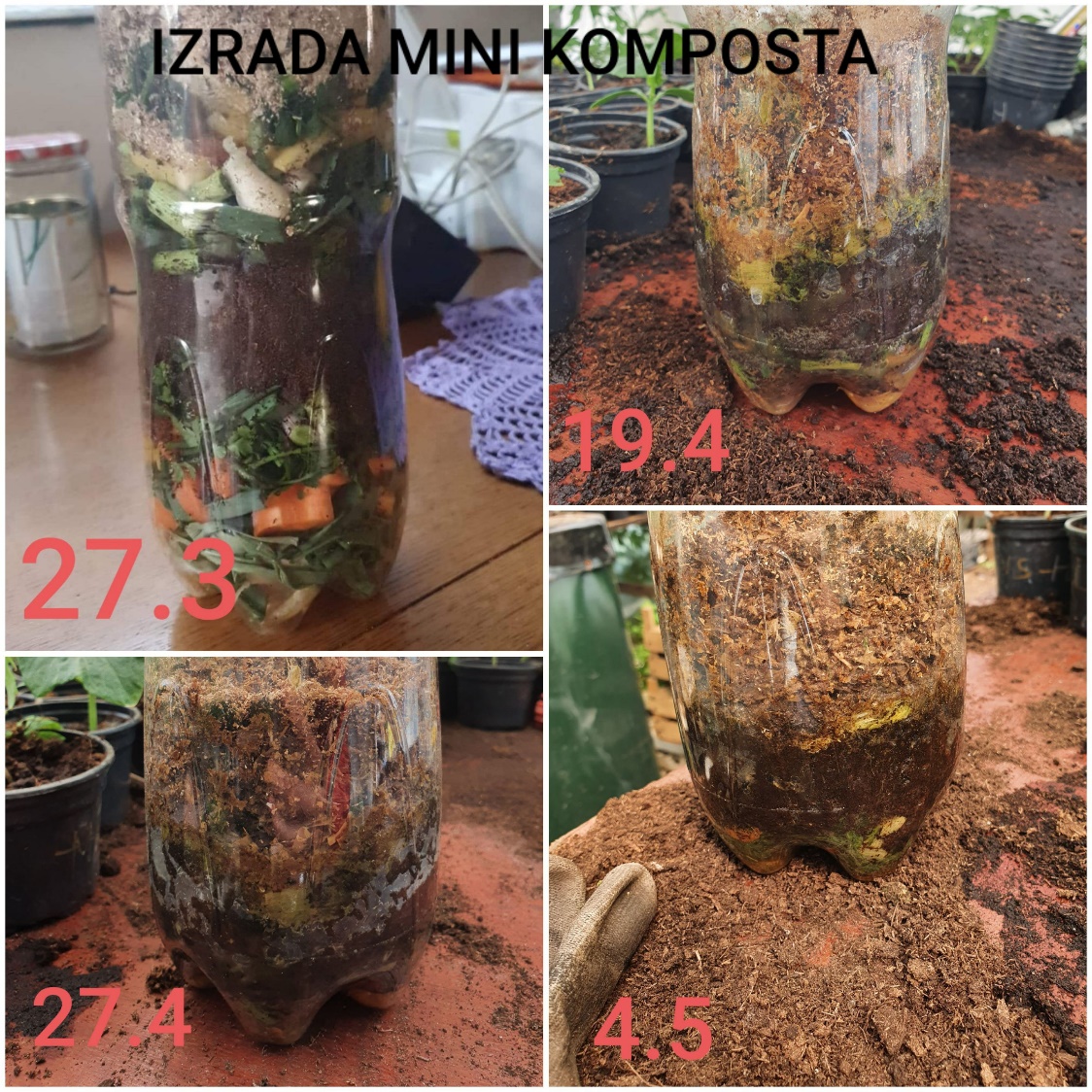 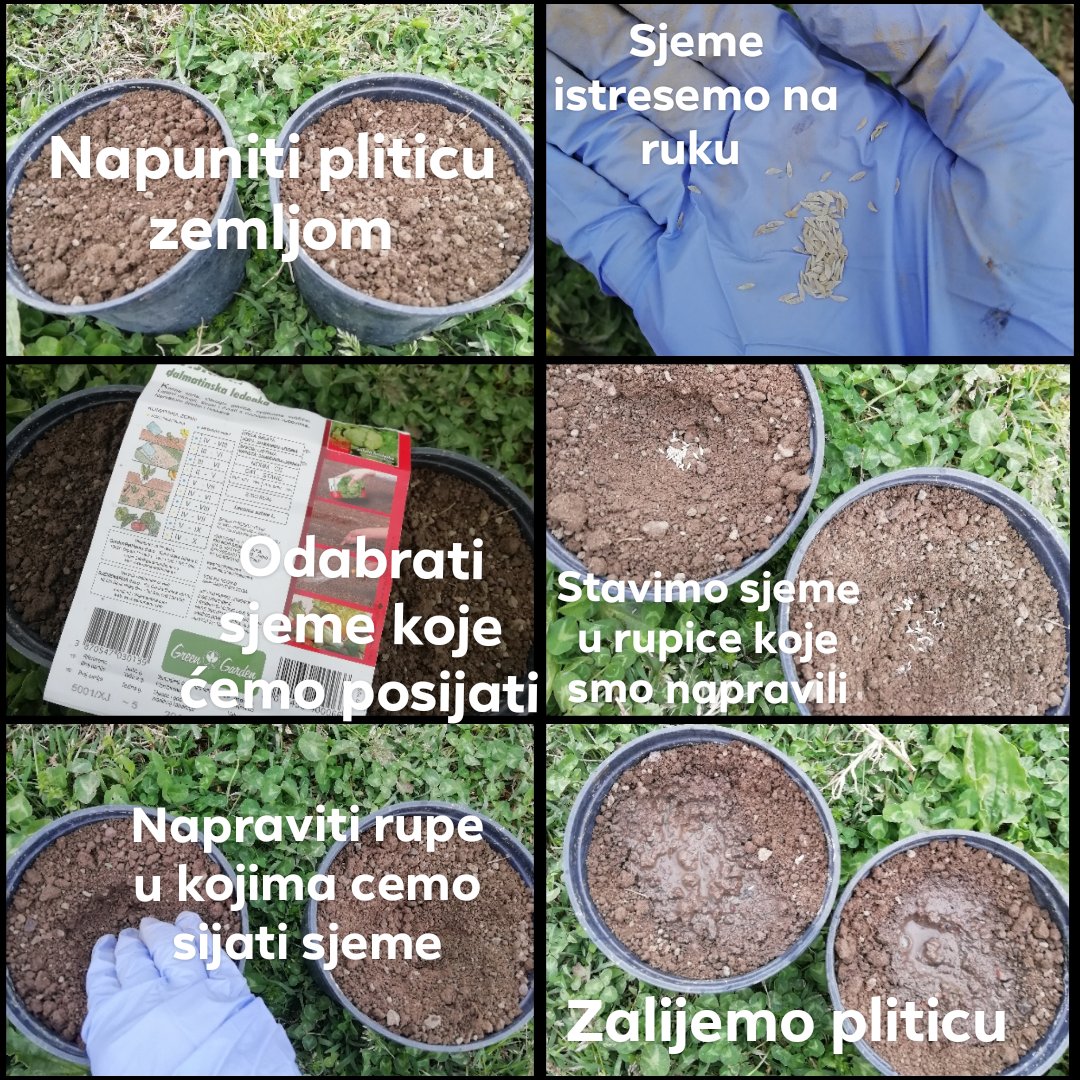 Praktična nastava u online okruženju
Projektno-istraživački  zadatci
Zaviri u svijet korova
Zadatci za učenike:
podjela učenika u skupine prema kulturama koje uzgajaju na svojim OPG-ovima
istražiti korove pojedinih kultura
izraditi popis korova pojedinih kultura
fotografirati korove u vlastitim voćnjacima, poljima, vrtovima
determinirati korove uz pomoć aplikacija Seek i Plant net
izraditi digitalni herbarij
izraditi kartice za determinaciju – po povratku u školu
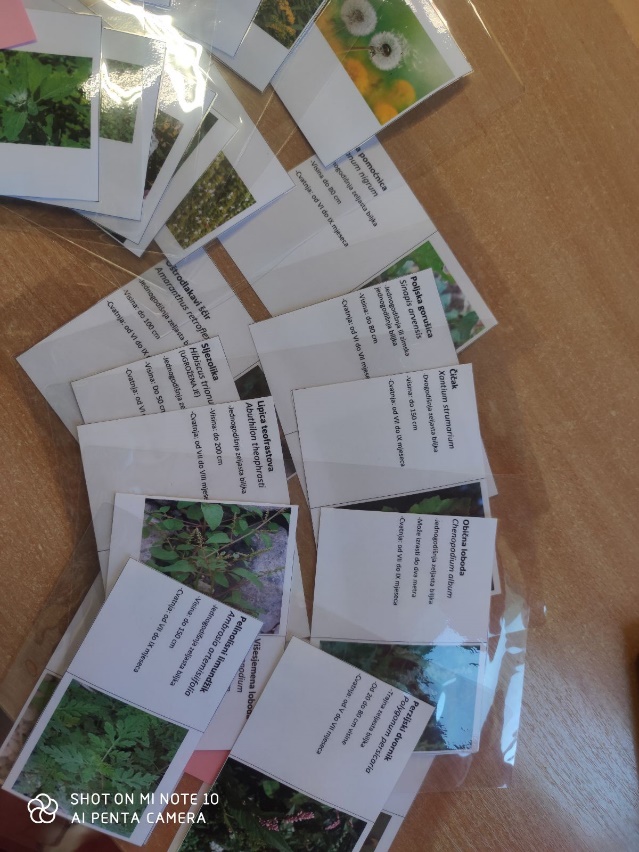 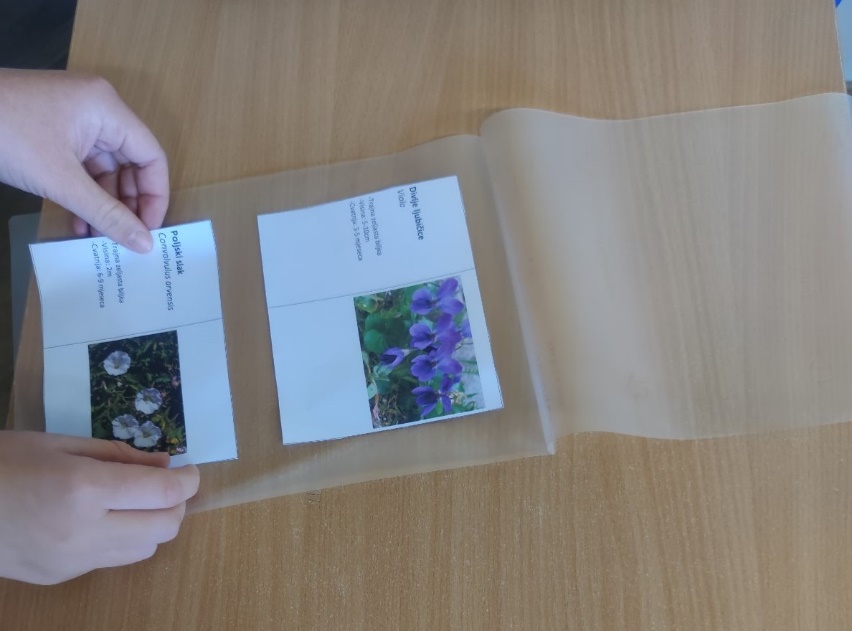 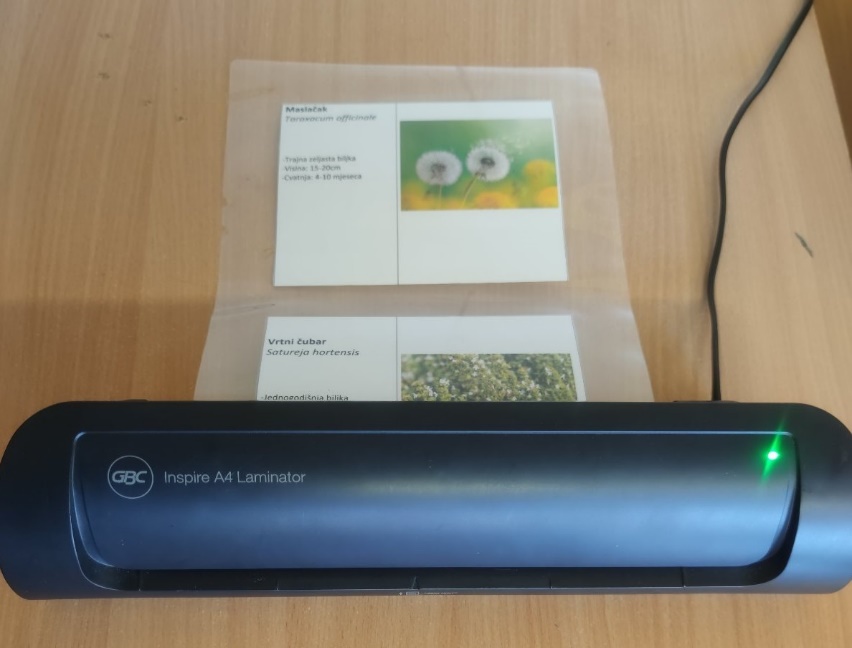 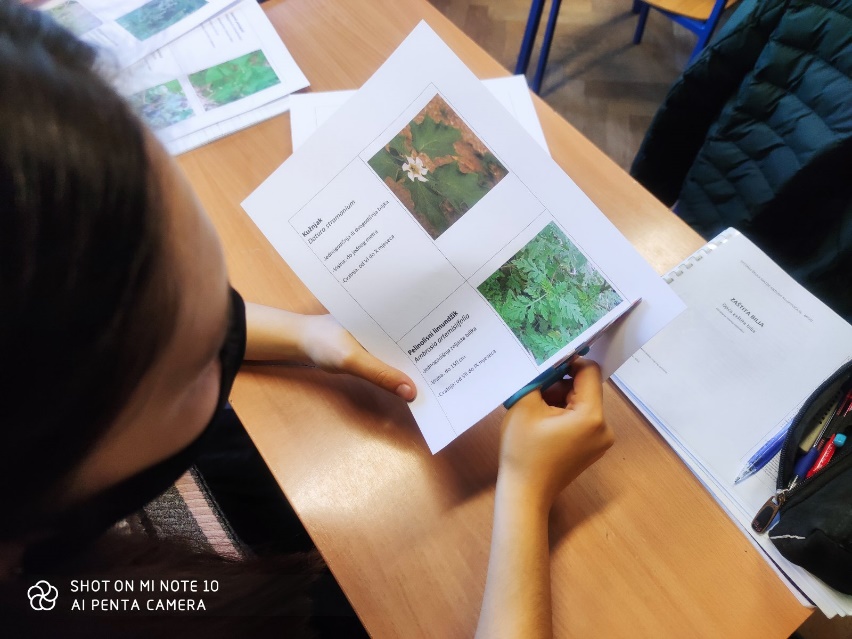 Praktična nastava u online okruženju
Projektno–istraživački  zadatci
Zaviri u svijet kukaca
Zadatci za učenike:
fotografirati kukce u svojoj okolini
determinirati kukce uz pomoć aplikacije Picture insect
izraditi digitalnu entomološku zbirku
izraditi kartice za determinaciju kukaca – 
    po povratku u školu
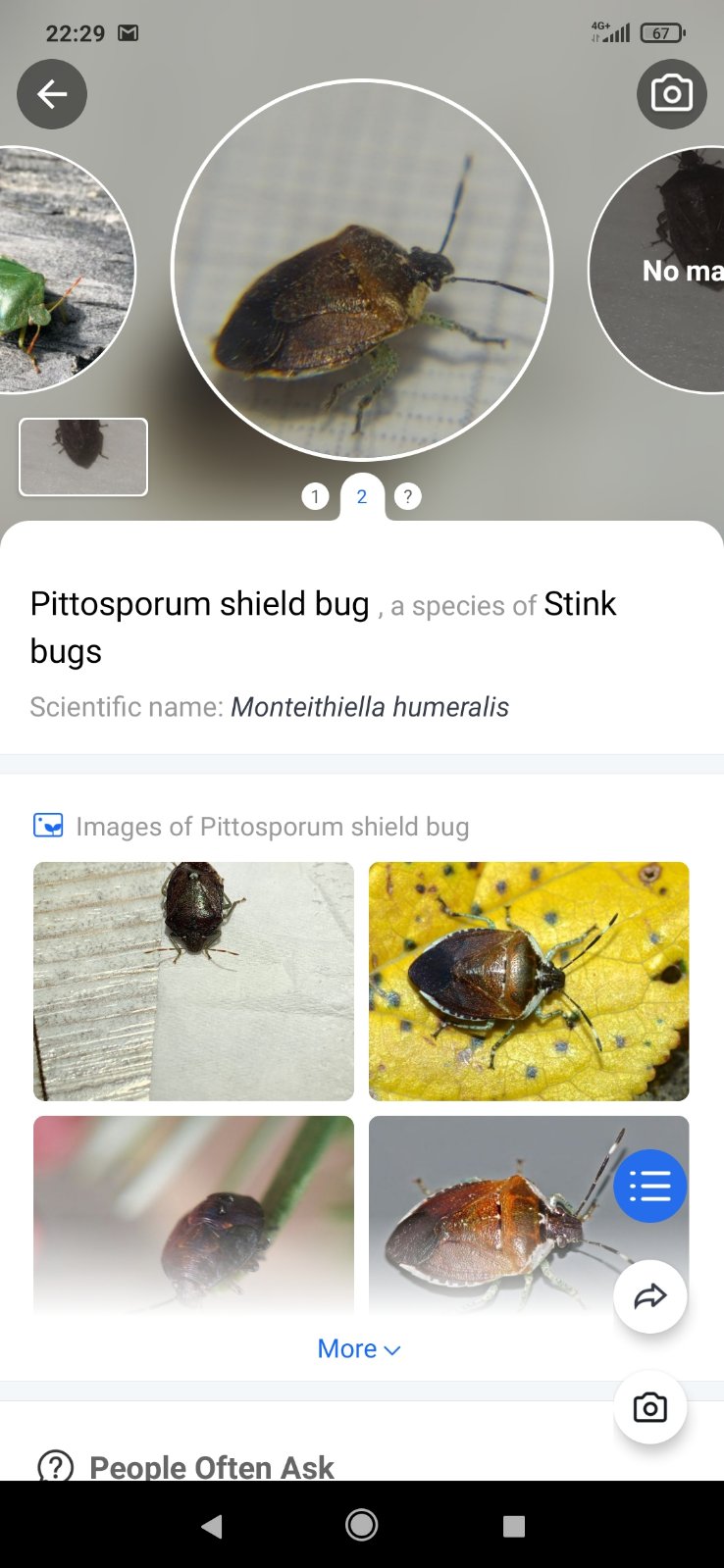 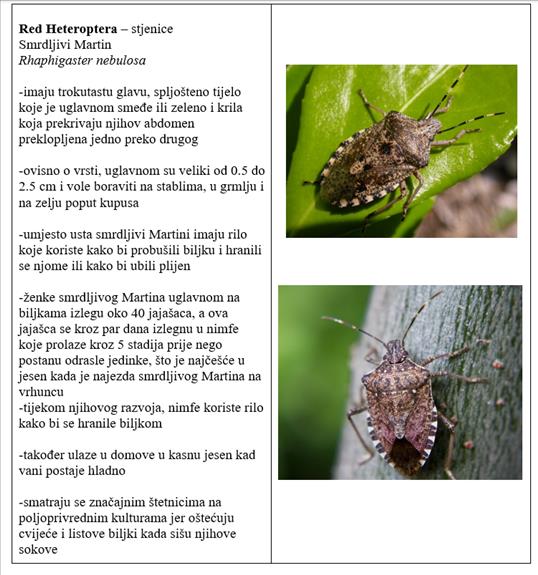 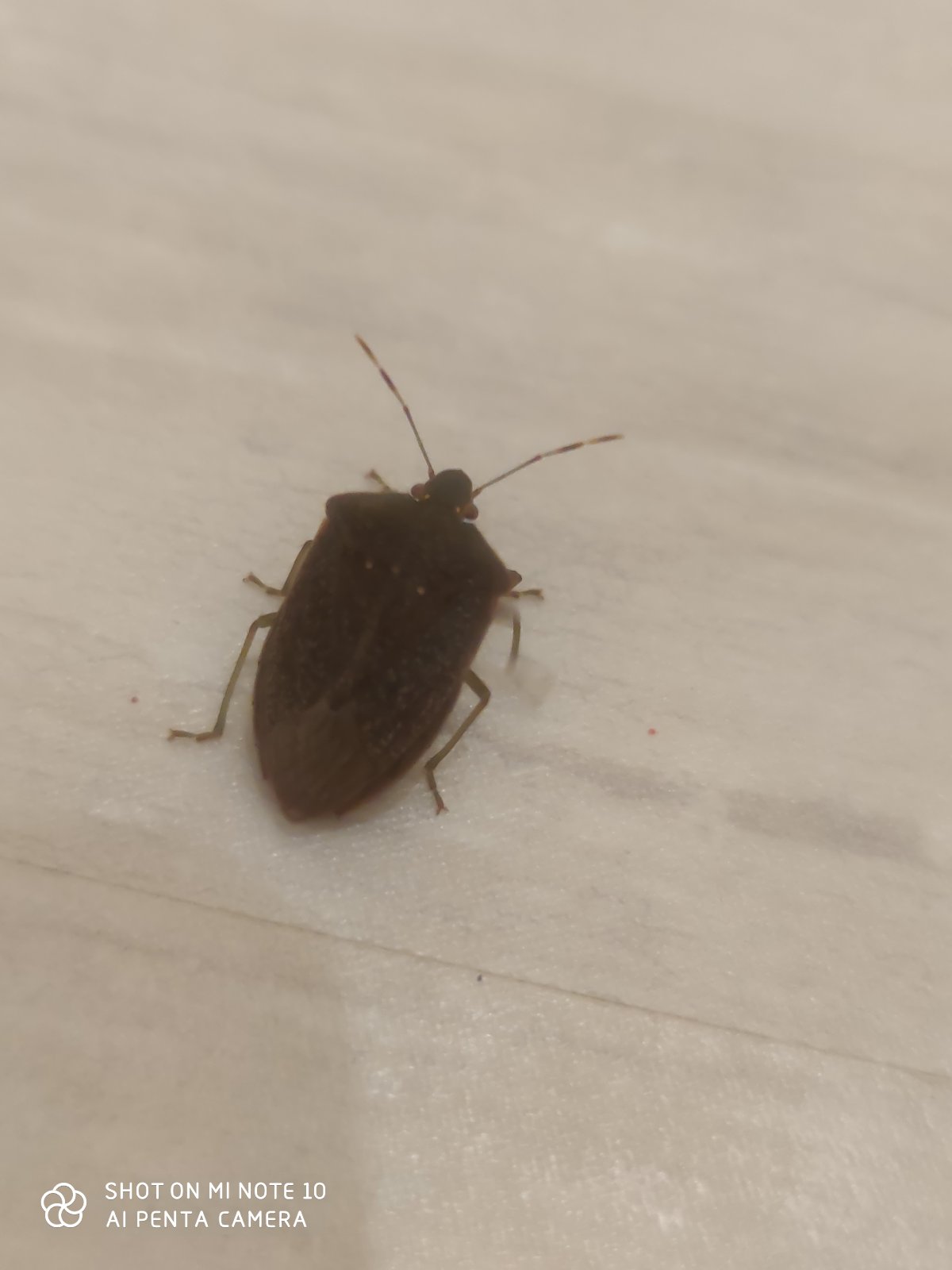 Praktična nastava u online okruženju
Projektno–istraživački  zadatci
Organska vrtna kuharica
Zadatci za učenike:
istražiti biljke i prirodne sastojke s pesticidnim ili hranidbenim djelovanjem
prikupiti recepte za pripremu biljnih juha te prirodnih pripravaka za zaštitu i prihranu u organskom povrtnjaku
izraditi Organsku vrtnu kuharicu
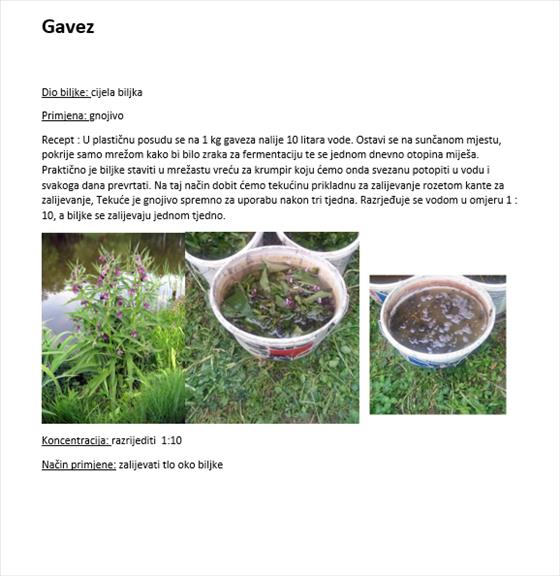 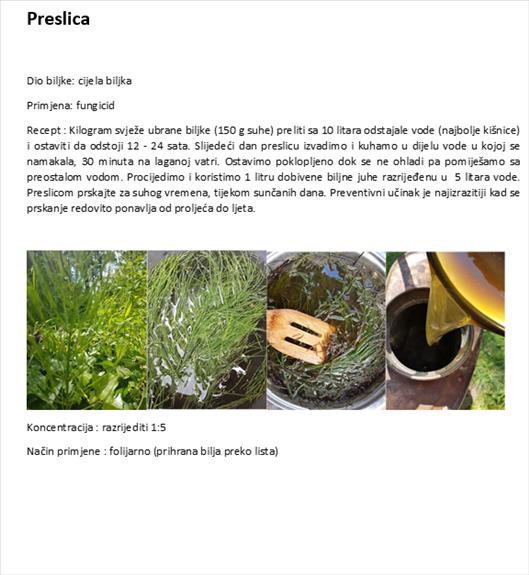 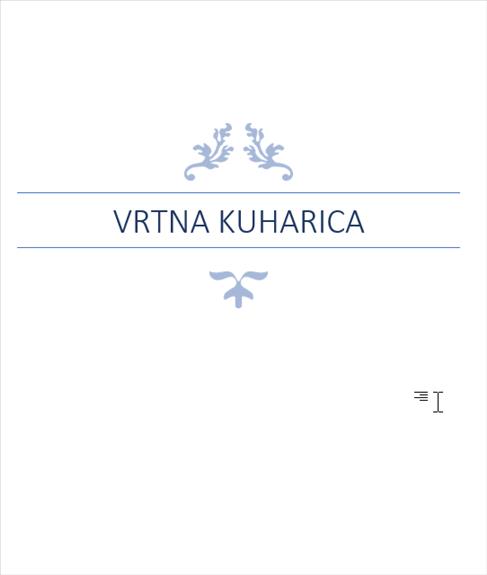 Praktična nastava u online okruženju
Projektno–istraživački  zadatci
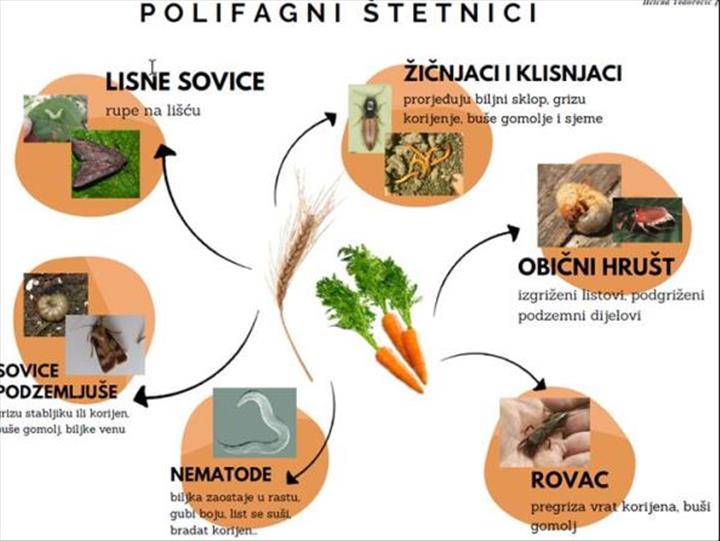 Mape za determinaciju
Zadatci za učenike:
-istražiti koje bolesti i štetnici napadaju pojedinu kulturu
-izraditi mapu za determinaciju bolesti i štetnika pojedine kulture
(bilježnica, canva, publisher, power point…..)
-mapa za determinaciju treba sadržavati 
                                                  -naziv bolesti/štetnika
                                                  -opis
                                                  -simptome napada 
                                                  -fotografije
-mapi za determinaciju priložiti tablicu popunjenu sljedećim podatcima: 
naziv bolesti/štetnika, opis, simptomi napada, mjesto napada, vrijeme napada, tko uzrokuje bolest/čini štetu, metode suzbijanja
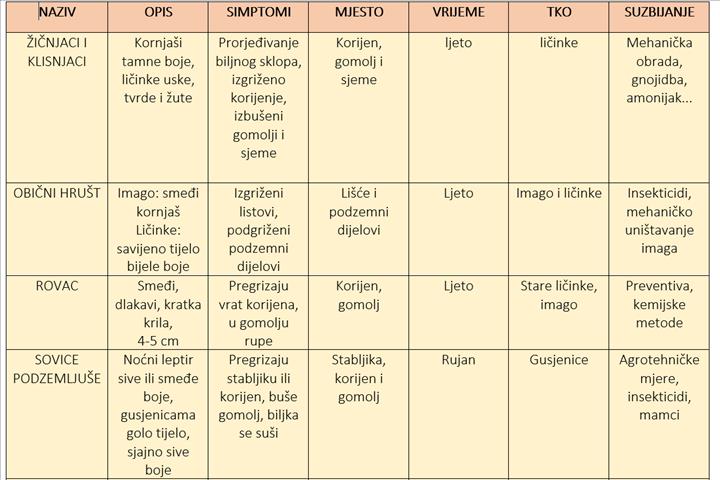 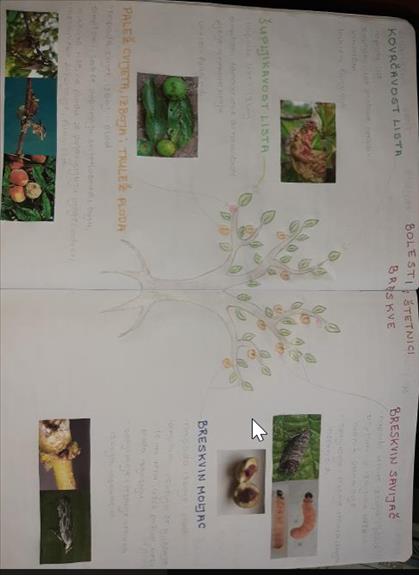 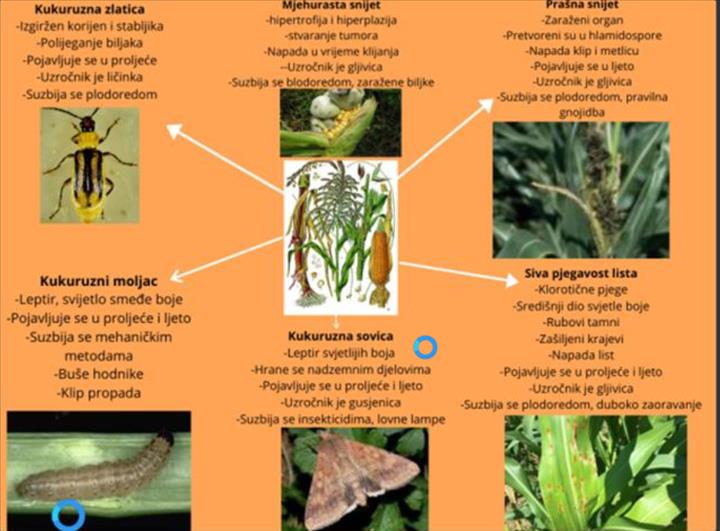 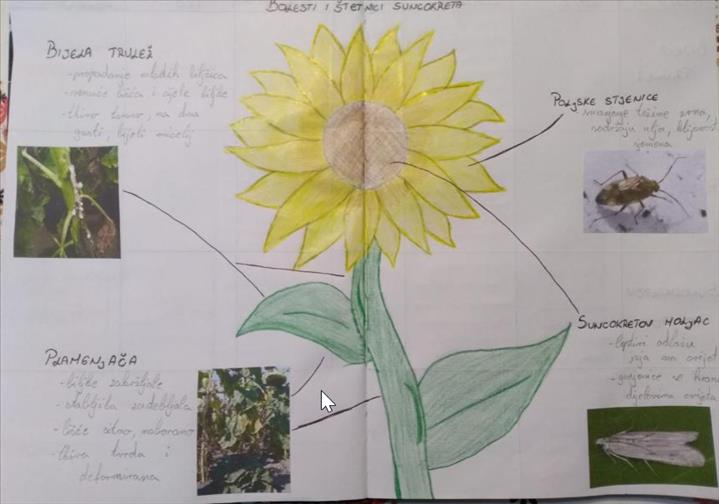 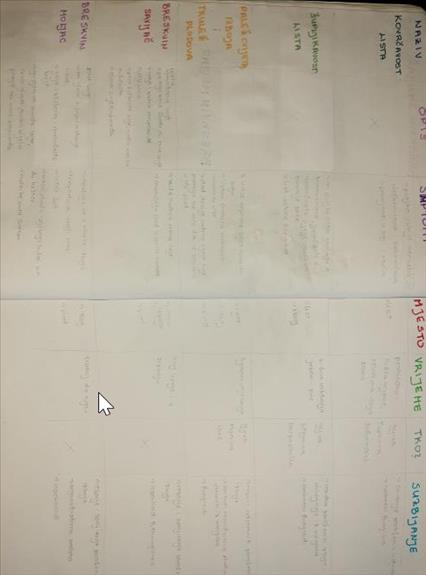 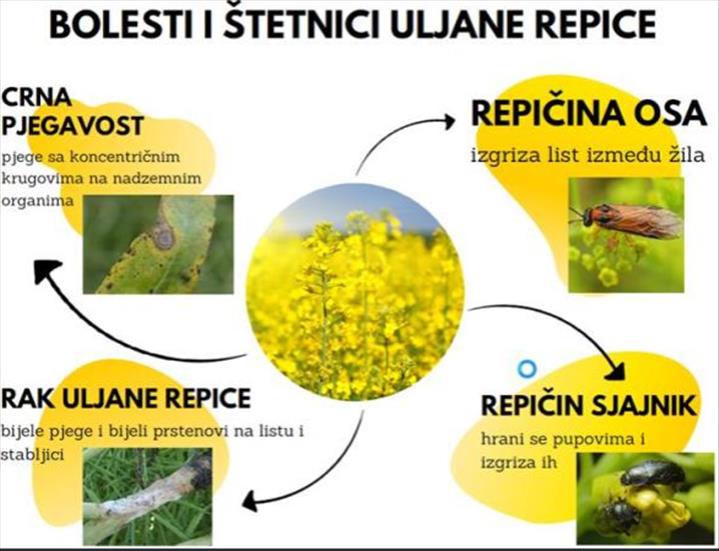 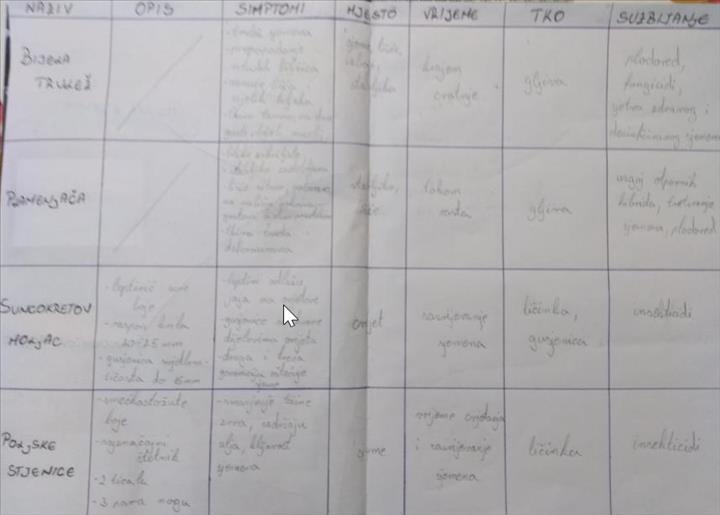 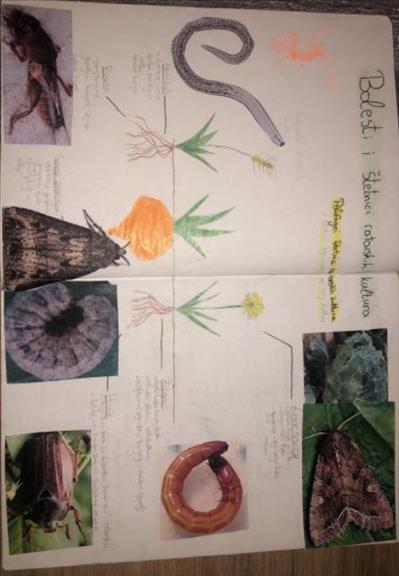 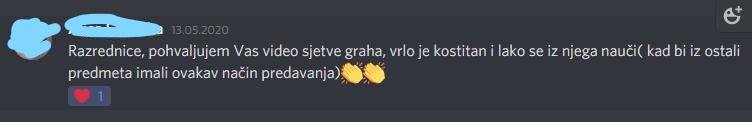 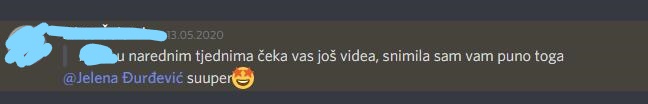 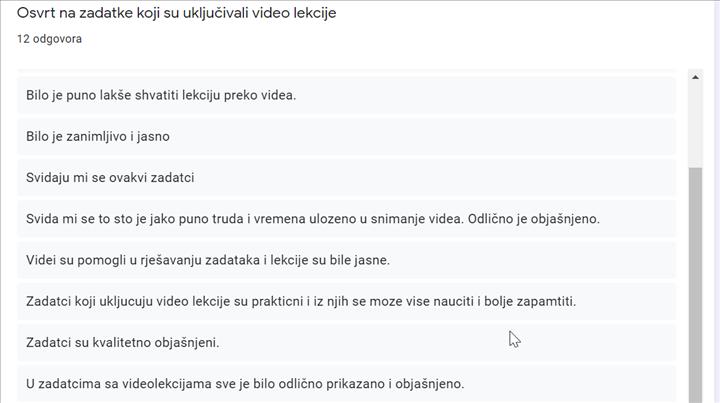 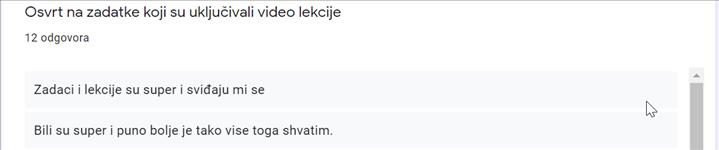 Hvala na pažnji!
       Evaluacijski listić: https://forms.gle/Qw3DeJVGtci6foaJ6